How AVID can help you create the life of your dreams
Do you have a plan to go to college?
Do the people around you see your potential?
Agenda
A
What is AVID
How does it help students
A day in the life of an AVID student
Who is the perfect candidate
How to apply
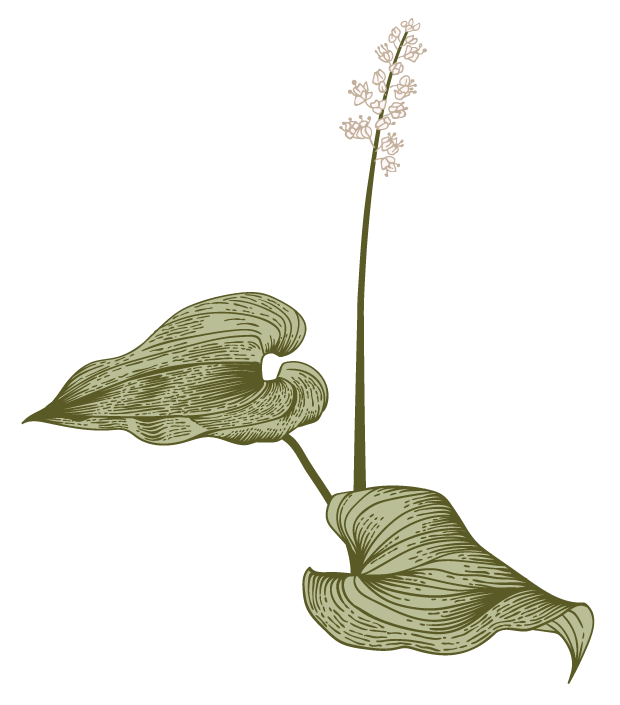 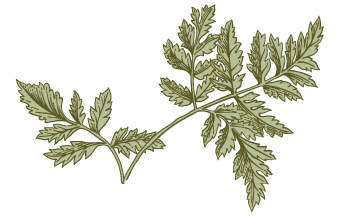 4
The AVID opportunity at Odyssey Charter Jr./Sr. High School
The mission of AVID is to close the opportunity gap by preparing all students for college and career readiness and success in a global society.
5
What is AVID?
Advancement Via Individual Determination
People Like Me
7
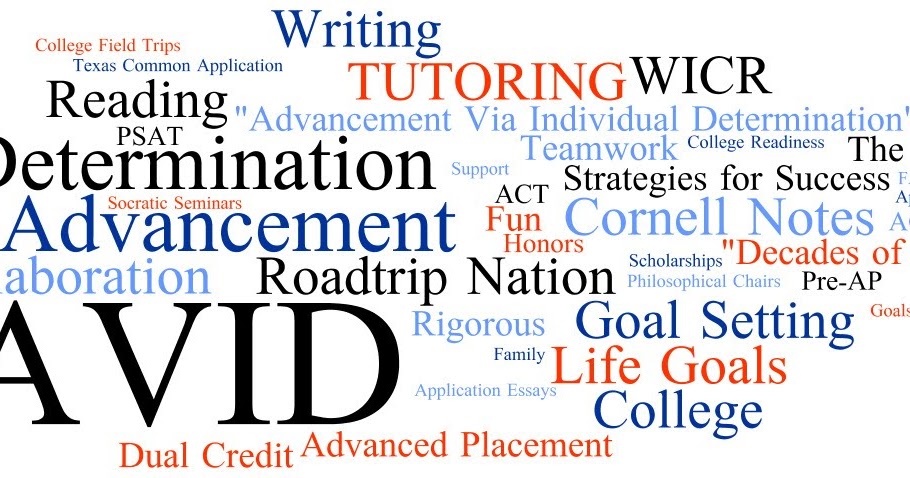 8
How does AVID support students?
Advancement Via Individual Determination
Family
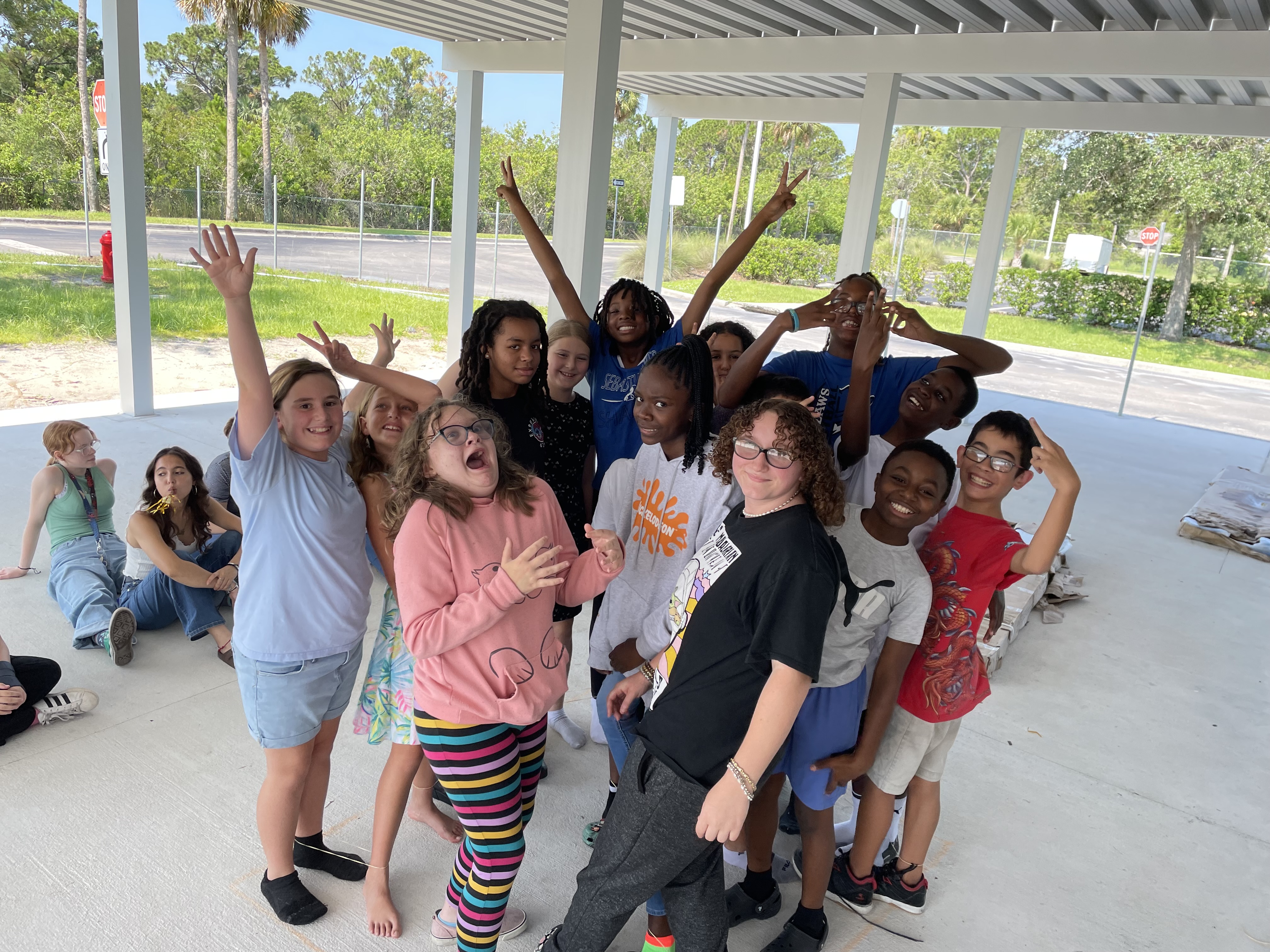 Tutorials
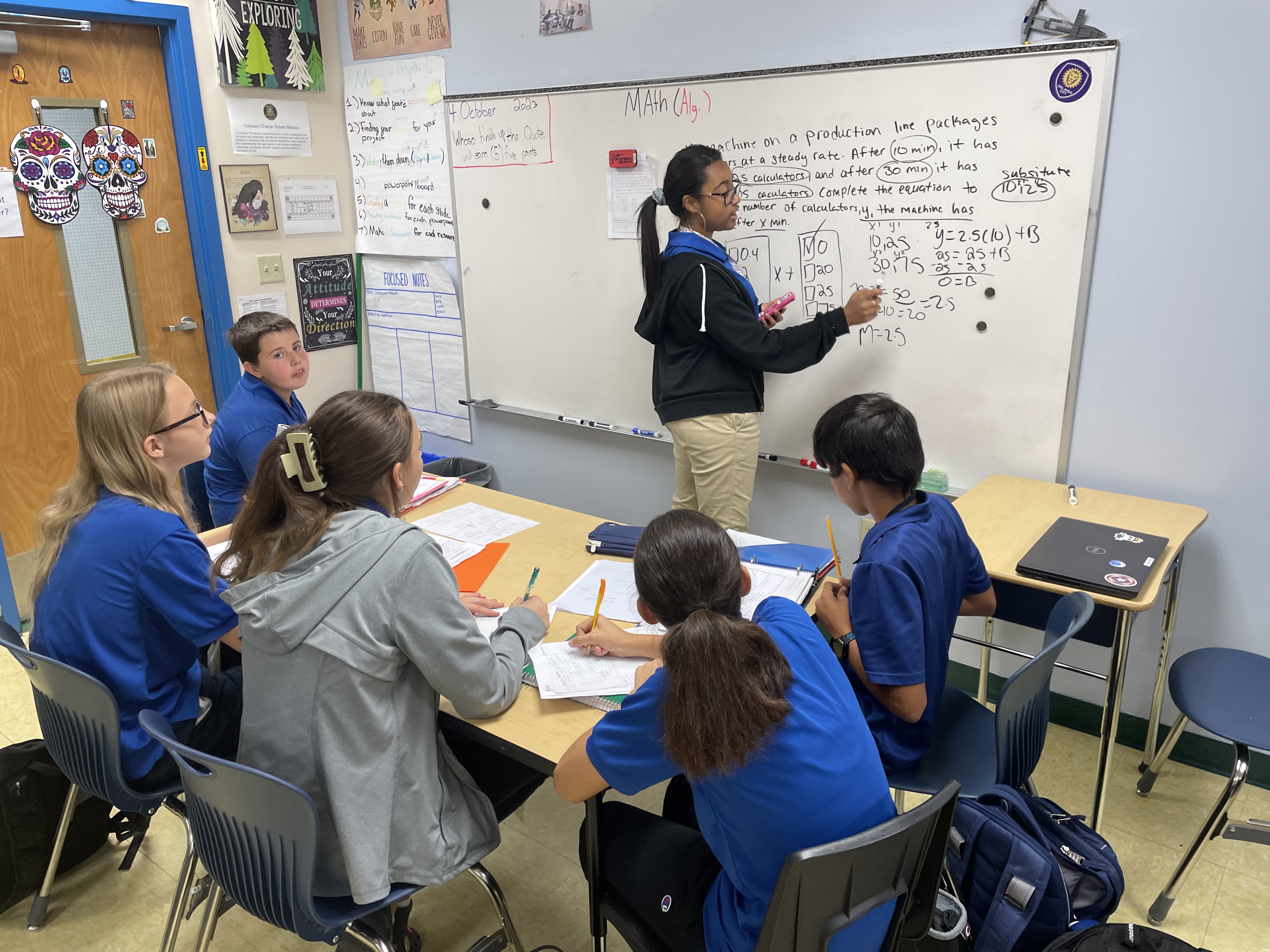 Lessons connected to real life
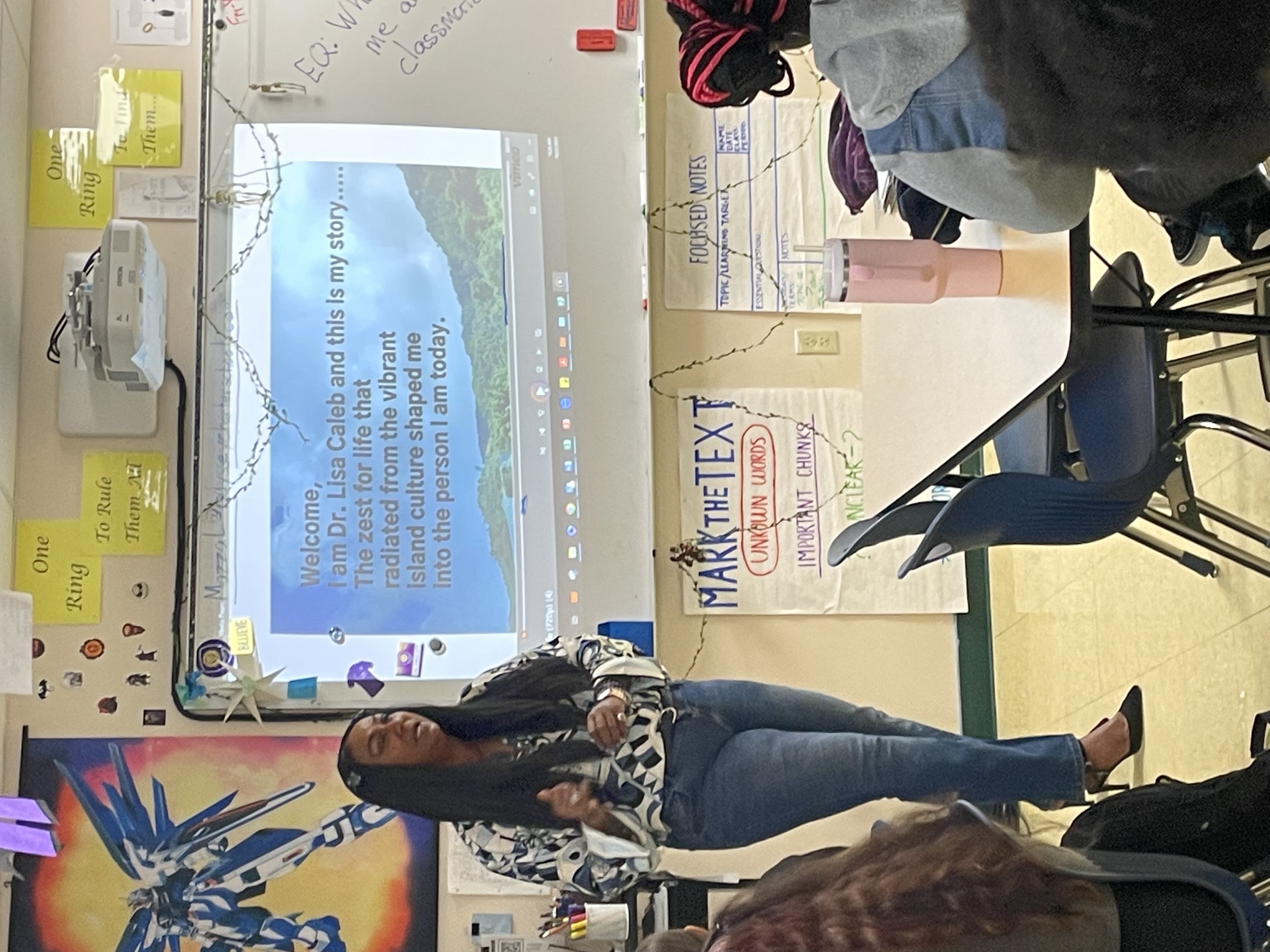 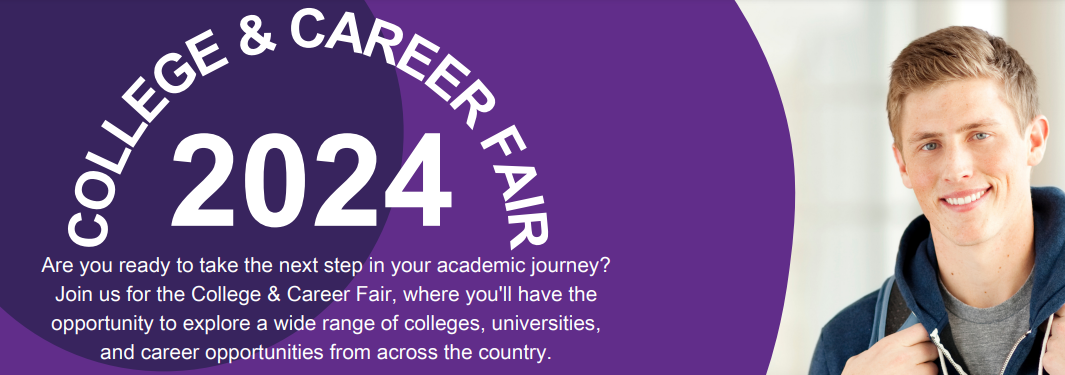 College visits
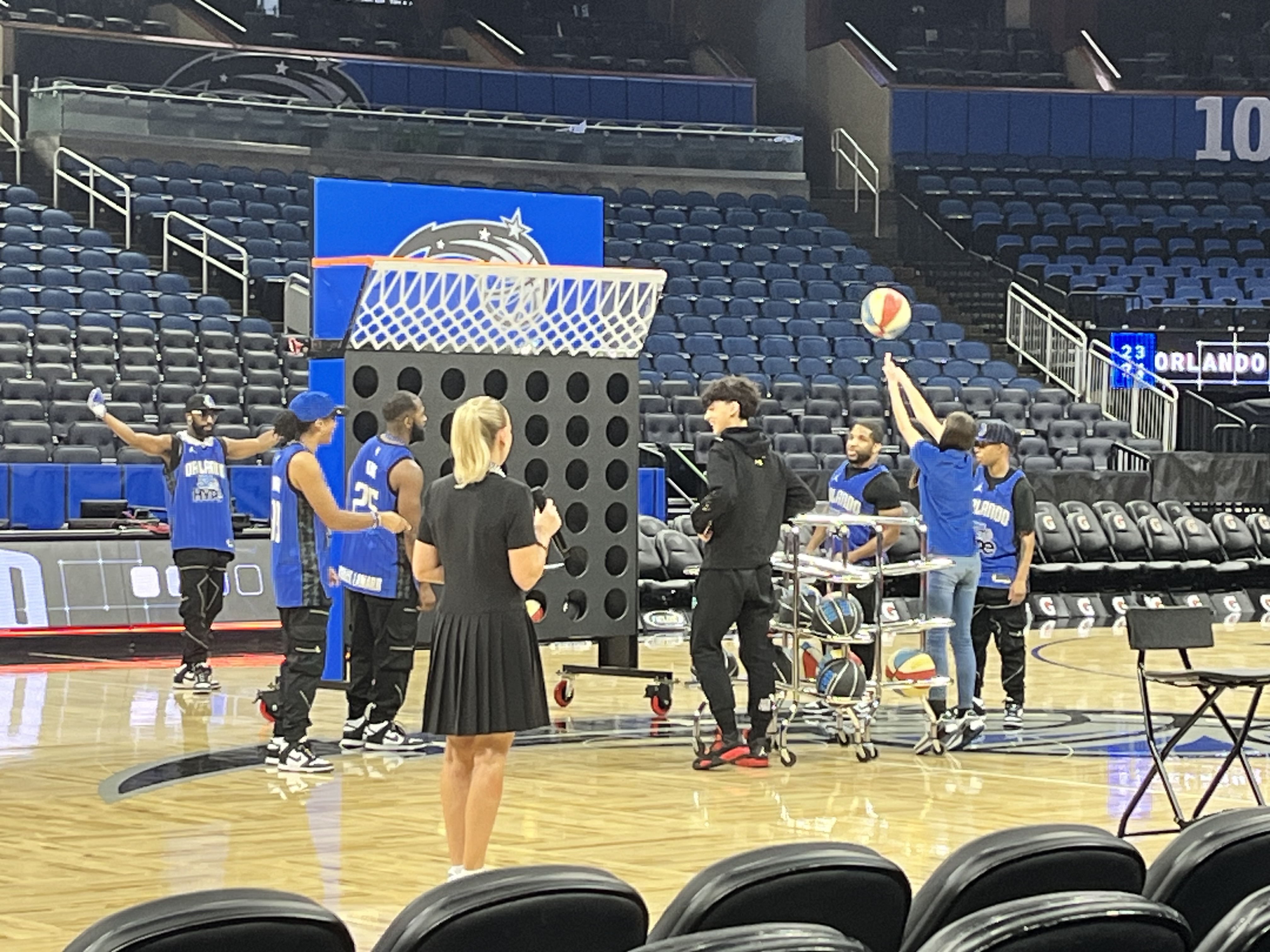 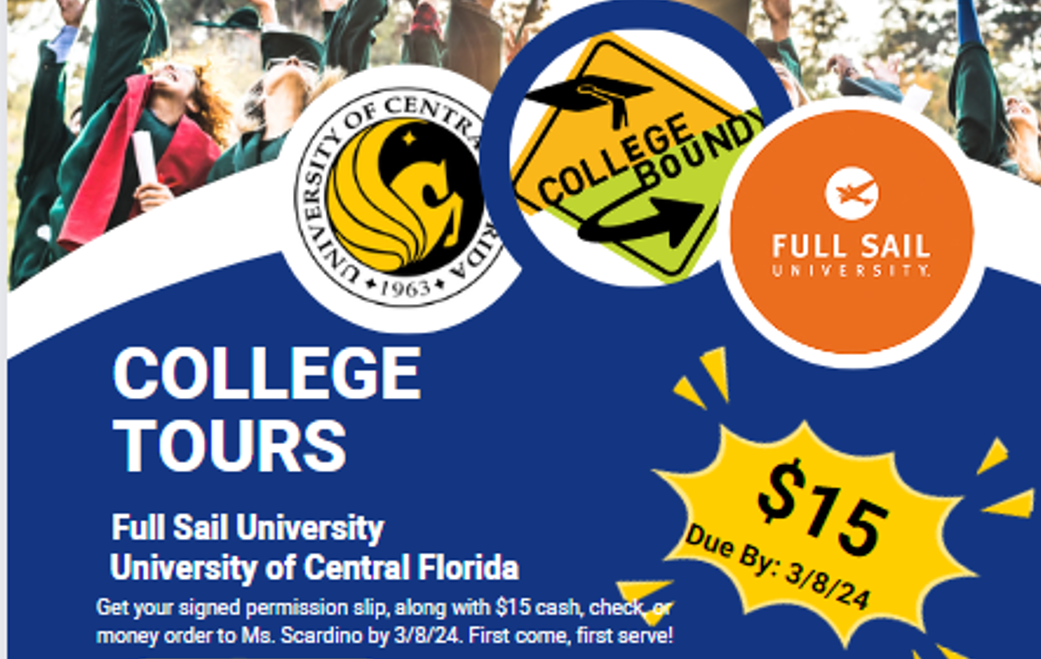 Community Service Projects
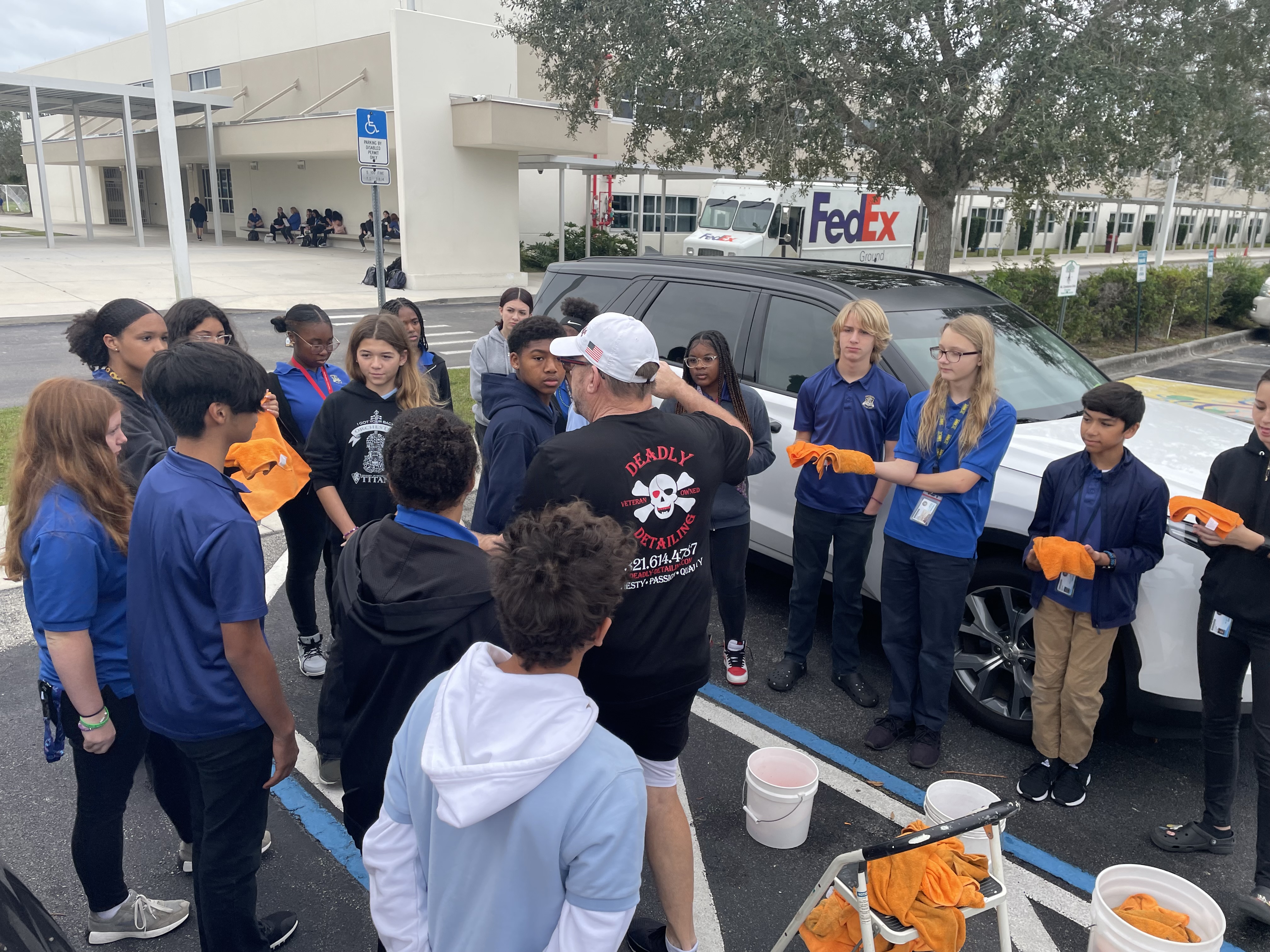 What does a day in the life of an AVID student look like?
Advancement Via Individual Determination
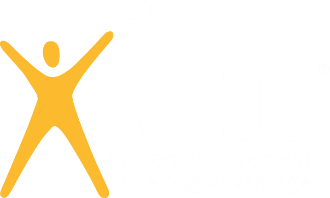 A Sample Week in the AVID Elective
16
Daily Schedule
AVID curriculum supports writing, inquiry, collaboration, organization, and reading, as well as study skills and leadership skills.
AVID tutorials are a college-like study group where students come with complex questions from any class and get guided support, learning how to solve future problems.
AVID at Odyssey Charter Jr/Sr
16
Who is the perfect candidate to be an AVID student?
Advancement Via Individual Determination
Other criteria can include:
Average grades- 2.0-3.5 GPA
Attend school most days
No or few referrals
Low motivation
Test scores between level 2-4
Non traditional family structure
Ethnicity under-represented in college
First generation college student
Wants to attend college and is willing to work hard to achieve success
How do you apply to AVID?
Advancement Via Individual Determination
Steps to apply
2. Complete an application
3. Schedule your interview
1. Learn about AVID
Do you know any AVID students?
Go to our website to view videos and other information
Talk to your family about your plans for life after high school
What do you know about getting into college
6 page packet
Pages 1-3 are for you to fill out telling us more about you so we can see how AVID will help you
Page 4 for parents/guardians
Pages 5-6 you give to your teachers
Interviews will be held at Eldron March 11-21
7:45-8:30
4:15-5:30
Each interview will be 15 long
Dress to impress
Questions for the Student Panel of current AVID students
AVID Team Builder A few of you can volunteer to see how we learn in AVID by taking part in a live demonstration.
Participants- How can you connect this activity to life in school?
Audience- What things are the participants learning that can be used in adult life?
Presentation title
22
We look forward to meeting you at your interview!
Quarterly performance
Presentation title
24
Areas of growth
Presentation title
25
“
Business opportunities are like buses. There's always another one coming.
”
Richard Branson
Meet our team
Mirjam Nilsson​
Takuma Hayashi​
Flora Berggren​
Rajesh Santoshi​
Chief Executive Officer
President
Chief Operations Officer
VP Marketing
Presentation title
27
Meet our extended team
Takuma Hayashi​
Mirjam Nilsson​
Flora Berggren​
Rajesh Santoshi​
President
Chief Executive Officer
Chief Operations Officer
VP Marketing
Graham Barnes
Rowan Murphy
Elizabeth Moore
Robin Kline
VP Product
SEO Strategist
Product Designer
Content Developer
Presentation title
28
Plan for product launch
Presentation title
29
Timeline
Presentation title
30
Areas of focus
F
B2B market scenarios
Develop winning strategies to keep ahead of the competition
Capitalize on low-hanging fruit to identify a ballpark value
Visualize customer directed convergence
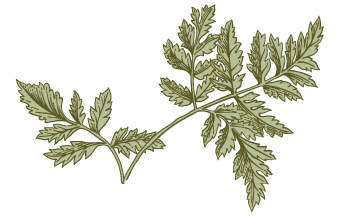 Cloud-based opportunities
Iterative approaches to corporate strategy
Establish a management framework from the inside
Presentation title
31
How we get there
ROI
Niche markets
Supply chains
Envision multimedia-based expertise and cross-media growth strategies
Visualize quality intellectual capital
Engage worldwide methodologies with web-enabled technologies
Pursue scalable customer service through sustainable strategies
Engage top-line web services with cutting-edge deliverables
Cultivate one-to-one customer service with robust ideas
Maximize timely deliverables for real-time schemas
Presentation title
32
Summary
At Contoso, we believe in giving 110%. By using our next-generation data architecture, we help organizations virtually manage agile workflows. We thrive because of our market knowledge and great team behind our product. As our CEO says, "Efficiencies will come from proactively transforming how we do business."
Presentation title
33
Mirjam Nilsson​
mirjam@contoso.com
www.contoso.com
Thank you